بسم الله الرحمن الرحيم
Objectives
Gross applied anatomy of the ear
Nerve supply of the external and middle ears and the principles of referred earache 
Central connection of the vestibulo- cochlear nerve
Physiology of the external, middle and inner ears
ANATOMY OF THE EAR
EXTERNAL EAR
Auricle
External Canal
The auricle
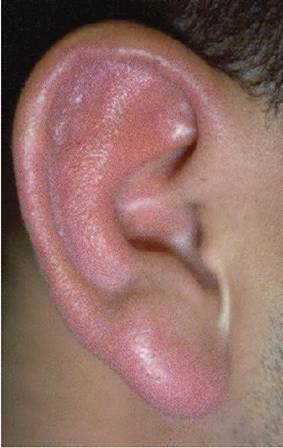 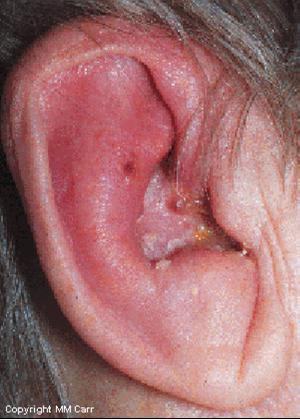 Perichondritis
Erysipelas
The External Auditory Canal
The External Auditory Canal
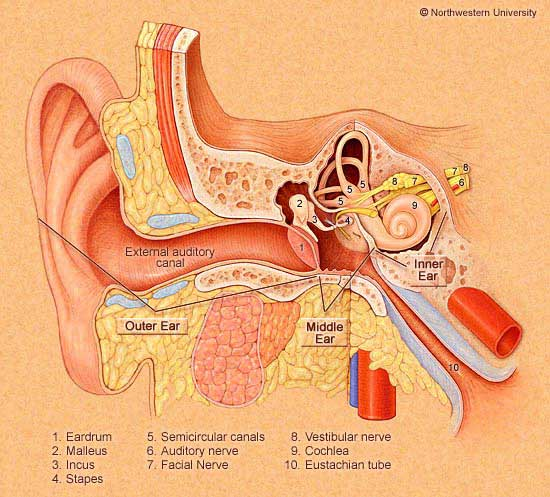 Medial Two Thirds:
Lateral Third:
Cartilagenous wall
Present at birth
Hair follicles
Ceruminous glands
Sebacous glands
Bony wall
Develops after birth
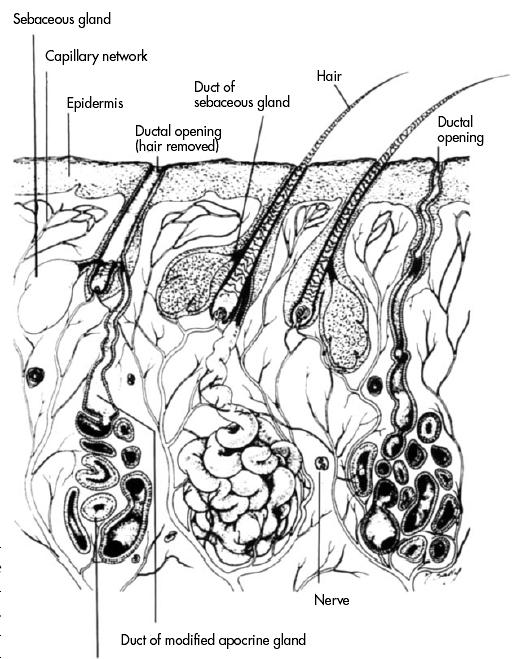 Relations of EAM
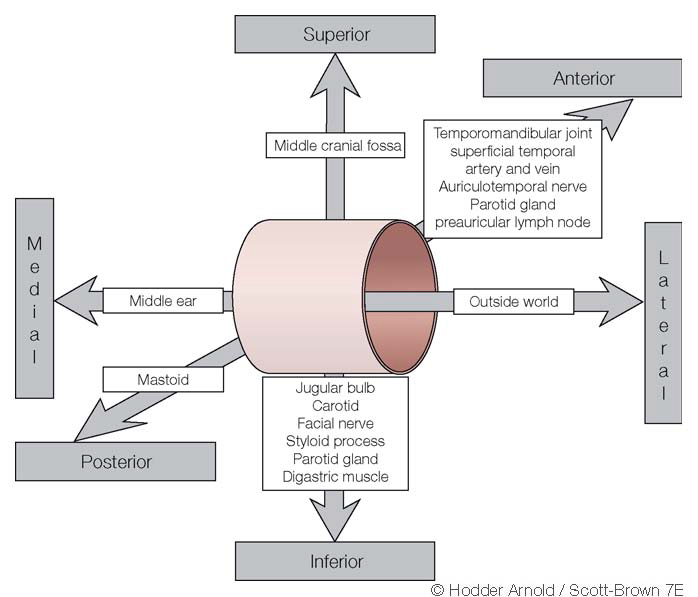 ANATOMY OF THE EAR
External Ear
Middle Ear Cleft
Inner Ear
MIDDLE EAR CLEFT
Eustachian tube (Pharyngo-tympanic) 
Tympanum (Middle Ear Cavity)
Mastoid Antrum and  Air Cells
MIDDLE EAR CLEFT
Eustachian (Pharyngo-Tympanic) Tube
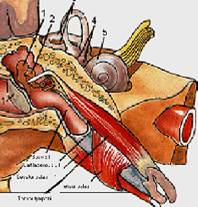 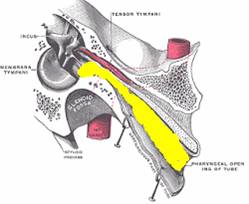 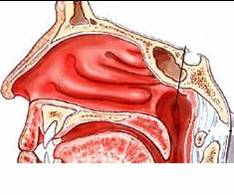 MIDDLE EAR CLEFT
Eustachian (Pharyngo-Tympanic) tube
Tympanic cavity (Middle ear cavity)
WALLS OF TYMPANIC CAVITY
Roof 
Floor
Anterior wall
Posterior wall
Lateral wall
Medial wall
WALLS OF TYMPANIC CAVITY
Tegmen
Roof
Floor
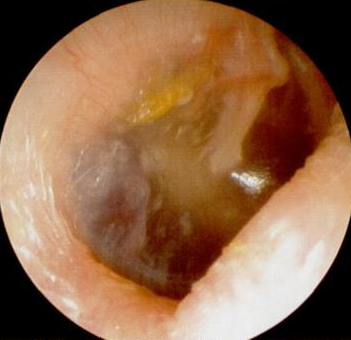 WALLS OF TYMPANIC CAVITY
Roof 
Floor
Anterior wall
Posterior wall
WALLS OF TYMPANIC CAVITY
Roof 
Floor
Anterior wall
Posterior wall
Lateral wall
Membrana flaccida
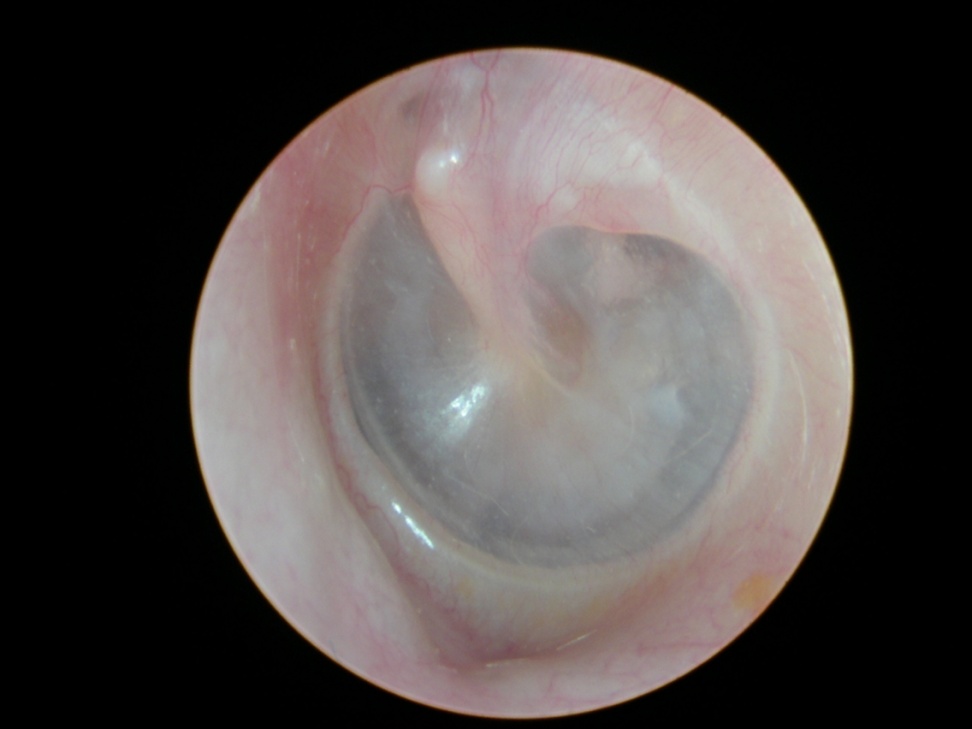 Membrana Tensa
WALLS OF TYMPANIC CAVITY
Roof 
Floor
Anterior wall
Posterior wall
Lateral wall
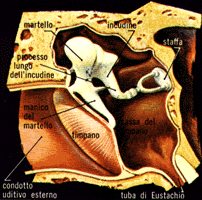 Epitympanum (attic)
Mesotympanum
Hypotympanum
WALLS OF TYMPANIC CAVITY
Roof 
Floor
Anterior wall
Posterior wall
Lateral wall
Medial wall
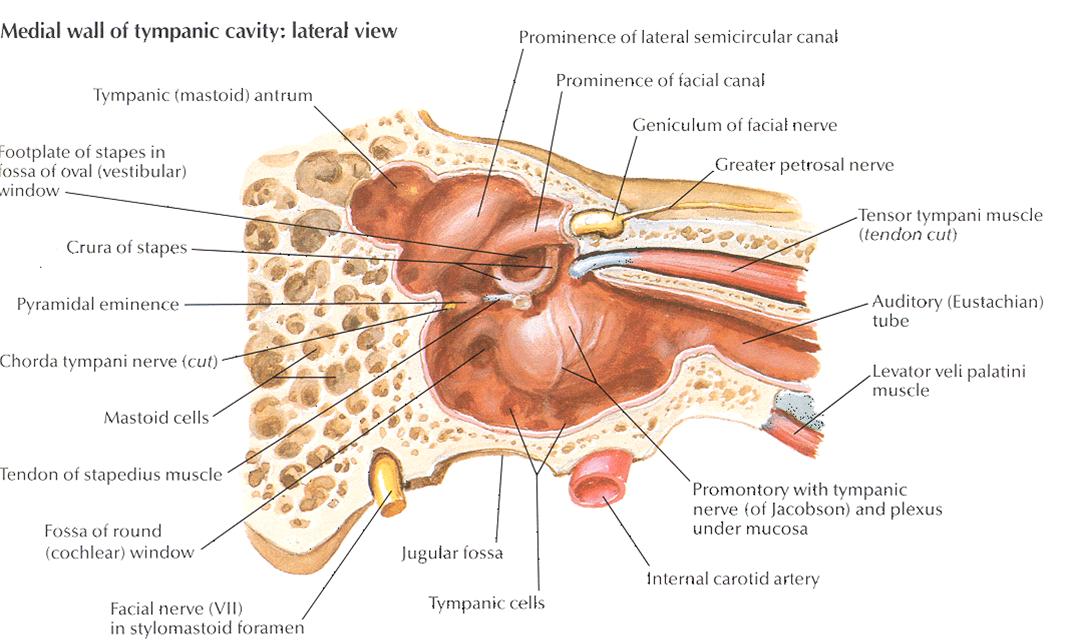 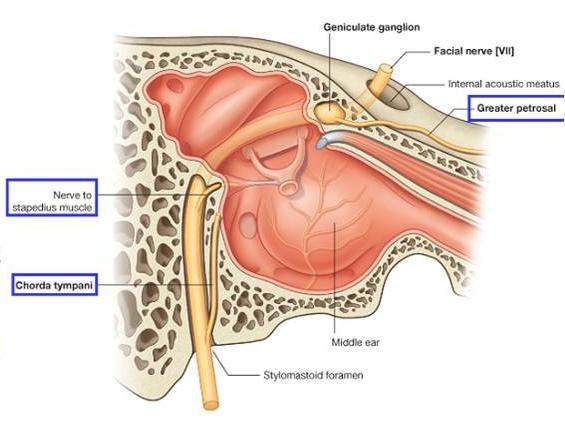 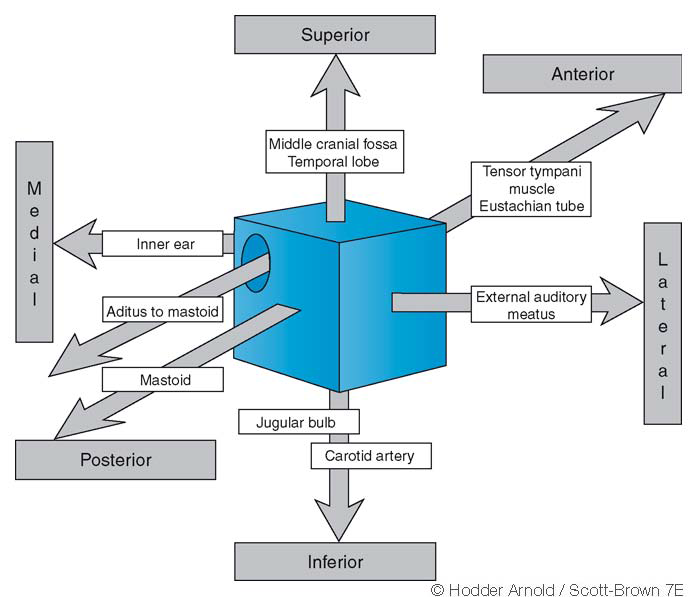 MIDDLE EAR CLEFT
Eustachian (Pharyngo-tympanic) Tube
Tympanic (Middle Ear) Cavity
Mastoid antrum and  air cells
Mastoid Antrum & Air cells
Mastoid Antrum & Air cells
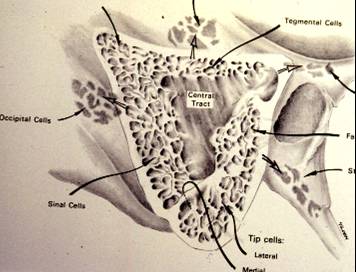 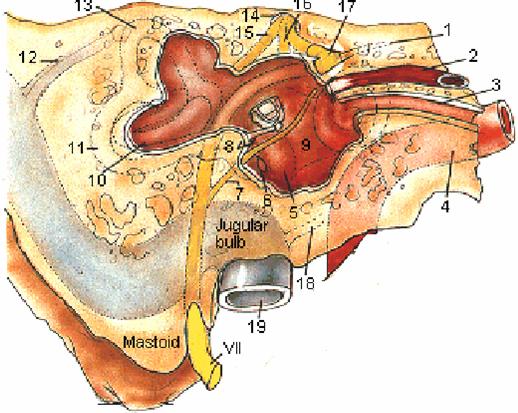 Relationships of the mastoid antrum.
CONTENTS OF MIDDLE EAR CAVITY
Air
CONTENTS OF MIDDLE EAR CAVITY
Air
Ossicles
Malleus, Incus & Stapes
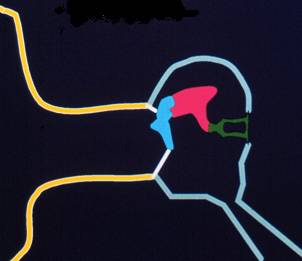 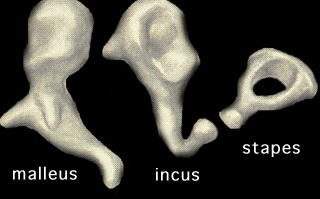 CONTENTS OF MIDDLE EAR CAVITY
Air
Ossicles
Muscles
Tensor tympani
Stapedius
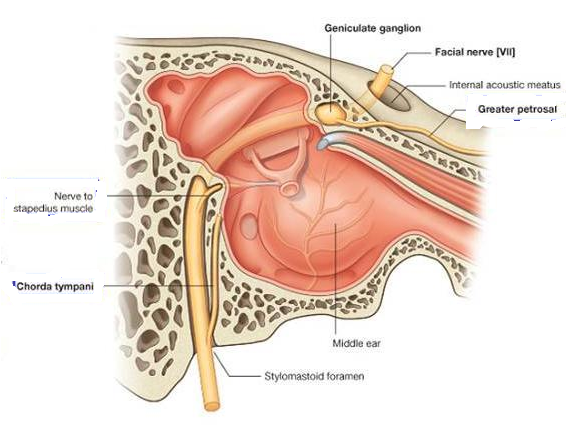 CONTENTS OF MIDDLE EAR CAVITY
Air
Ossicles
Muscles
Nerves
Tympanic plexus
Chorda tympani
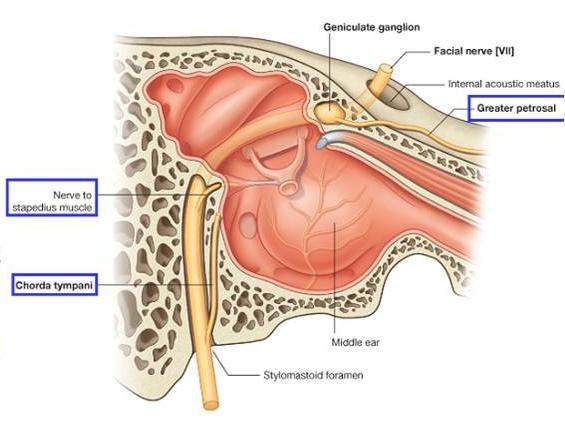 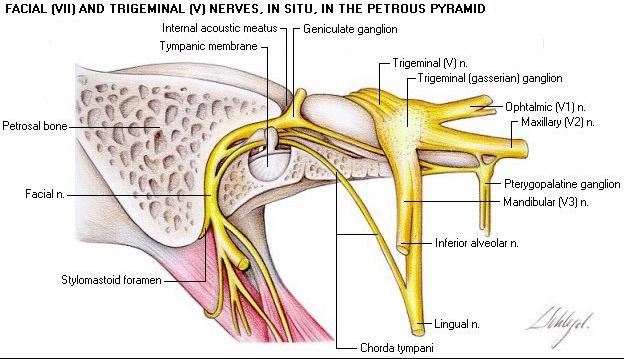 LINING OF MIDDLE EAR
Mucous membrane : ciliated columnar anteriorly and cuboidal or flat elsewhere
SENSARY SUPPLY OF MIDDLE AND EXTERNAL EAR
Cervical II & III ( great auricular and lessor occipital)
V  cranial nerve ( auriculotemporal)
IX cranial nerve (tympanic or Jacobson’s) 
X cranial nerve ( auricular or Arnold’s)
? VII cranial nerve
Referred Earache
Pain in the ear due to a disease in an area supplied by a nerve that also supply the ear.
Referred Earache
Cervical II & III
Cervical spondylosis, neck injury etc.
V  cranial nerve
Dental infections, sinonasal diseases etc.
IX cranial nerve
Tonsillitis, post-tonsillectomy, carcinoma etc.
X cranial nerve
Tumors of hpopharynx, larynx & esophagus
ANATOMY OF INNER EAR
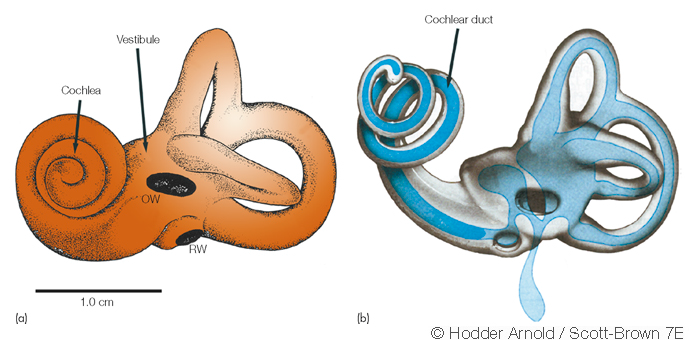 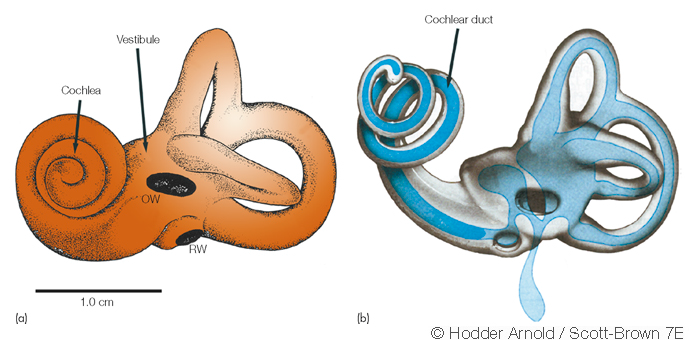 Osseous Labyrinth
Bony Cochlea
Vestibule
Bony semicircular canals
CONTENTS OF THE BONY LABYRINTH
Perilymph
Membranous labyrinth
Cochlear duct
Saccule and utricle
Membranous semicircular ducts
CONTENTS OF MEMBRANOUS LABYRINTH
Endolymph
Sensory epithelium
Cochlea: organ of Corti
Utricle & saccule: maculae
Semicircular canals: cristae
INNER EAR SENSORY EPITHELIUM
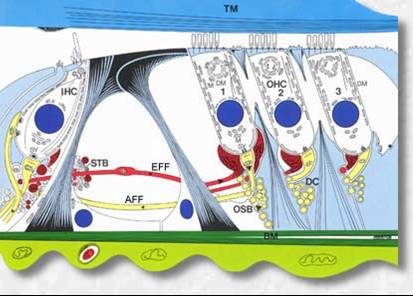 Cochlea: organ of Corti

Utricle & saccule: maculae

Semicircular canals: cristae
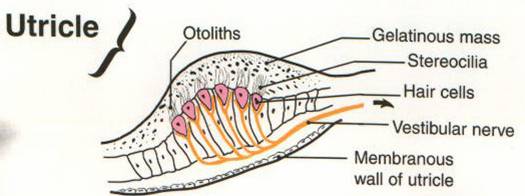 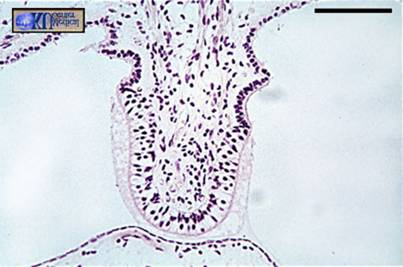 THE VESTIBULO-COCHLEAR NERVE
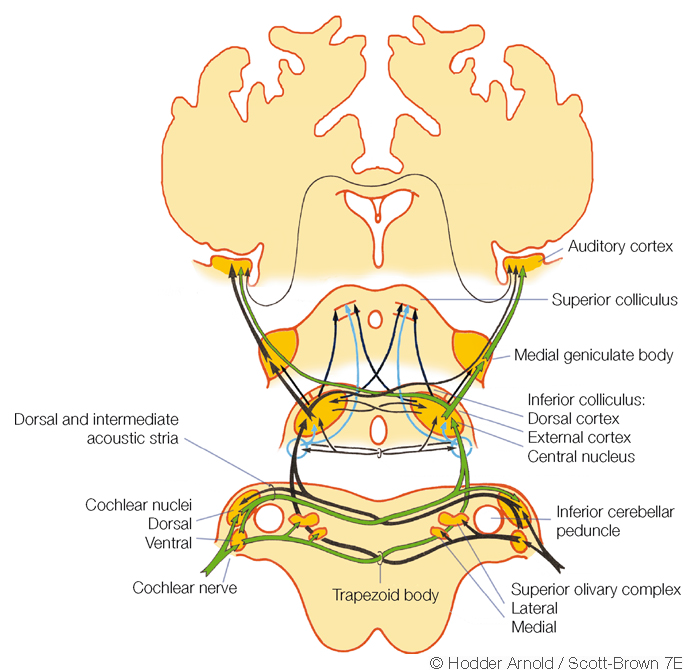 CENTRAL CONNECTIONS OF COCHLEAR NERVE
CENTRAL CONNECTIONS OF VESTIBULAR NERVE
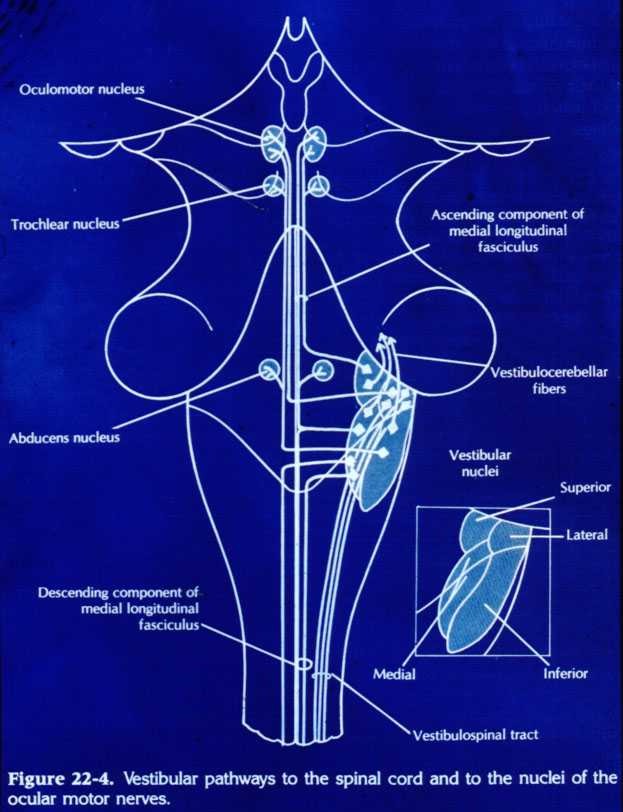 PHYSIOLOGY OF THE EAR
FUNCIONS OF THE EXTERNAL EAR
Protection of the middle ear
Curvature
Cerumen
Auditory functions:
Sound conduction
Increase sound pressure by the resonance function
FUNCTIONS OF THE EUSTACHIAN TUBE
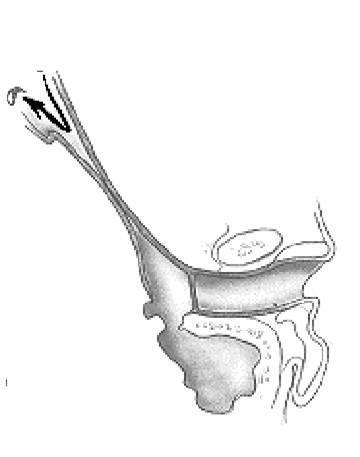 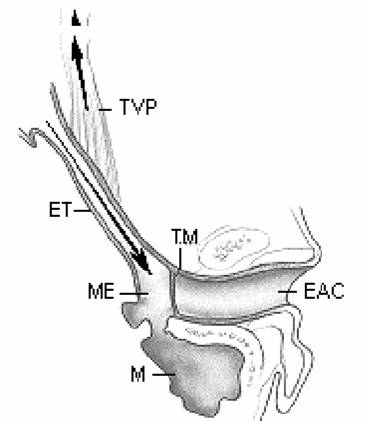 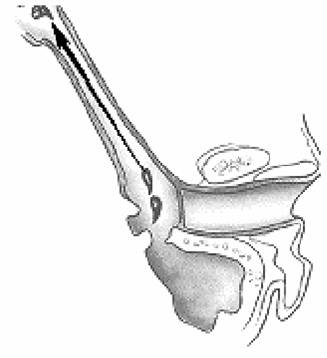 Protection
Ventilation
Drainage
FUNCIONS OF THE MIDDLE EAR
Conduction of sound
Transformer mechanism
Hydraulic action
Ossicular leverage
FUNCIONS OF THE MIDDLE EAR
Conduction of sound
Transformer mechanism
Hydraulic action
Ossicular leverage 
Protection to the inner ear
stapedial reflex
FUNCIONS OF THE INNER  EAR
Hearing Function:
Transduction of sound to action potentials
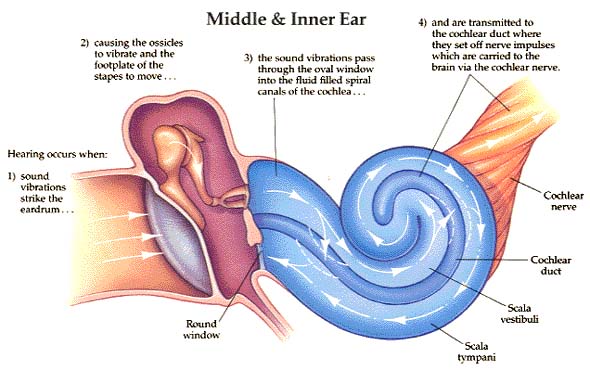 FUNCIONS OF THE INNER  EAR
Hearing Function:
Transduction of sound to action potentials
Vestibular Function:
   Participate in maintaining body balance
THE BALANCE SYSTEM
C.  Cortex
Cerebellum
BRAIN-STEM
THE BALANCE SYSTEM
Vestibular
Proprioceptive
Visual
INPUT
C.  Cortex
Cerebellum
BRAIN-STEM
THE BALANCE SYSTEM
Vestibular
Proprioceptive
Visual
INPUT
C.  Cortex
Cerebellum
BRAIN-STEM
OUTPUT
Ocular muscles
Postural muscles
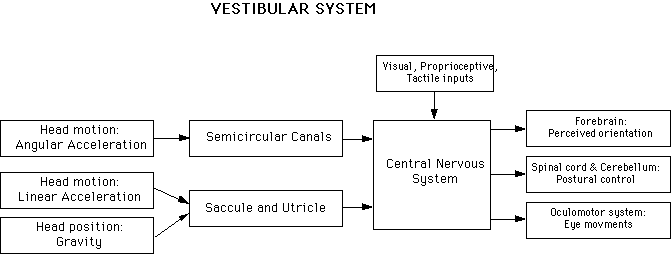 Diseases of External Ear & AOM
Objectives
Recognize the congenital anomalies of the external ear
Diagnose and treat wax accumulation
Diagnose and treat the common external ear inflammatory conditions
Discuss  the pathology, clinical features and management of AOM
DEVELOPMENT OF THE EAR
External ear: 1st pharyngeal cleft & arch
Middle ear: 1st pharyngeal pouch & 1st and 2 nd arches
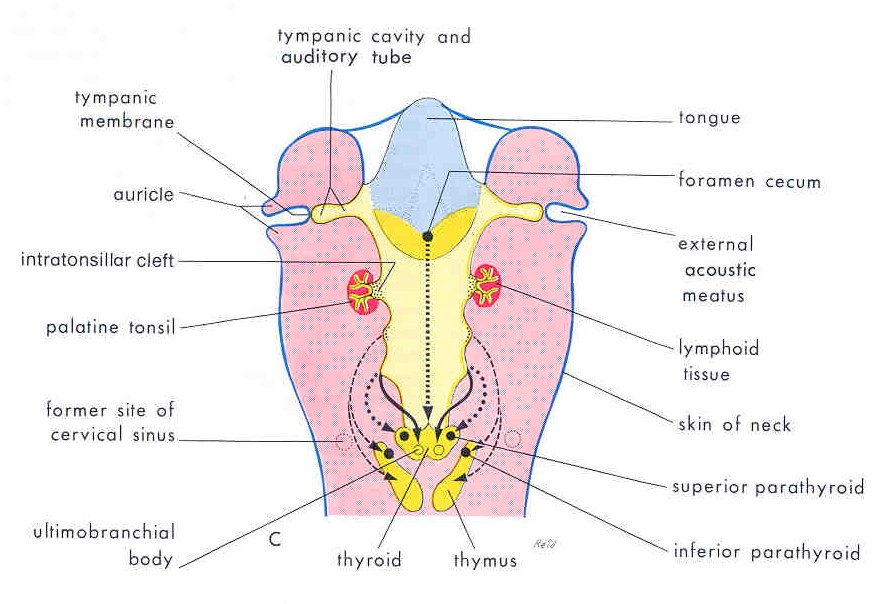 DEVELOPMENT OF THE EAR
External ear: 1st pharyngeal cleft & arch
Middle ear: 1st pharyngeal pouch & 1st and 2 nd arches
Inner ear: Ectoderm of hindbrain
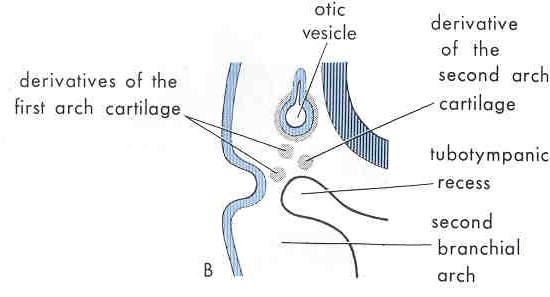 DISEASES OF THE EXTERNAL EAR
CONGENITAL MALFORMATIONS
Anotia & microtia
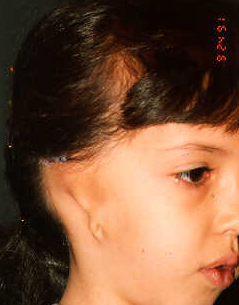 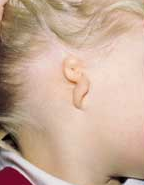 CONGENITAL MALFORMATIONS
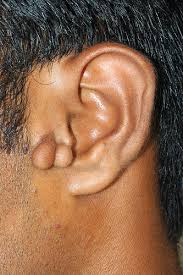 Anotia & microtia
Accessory auricle
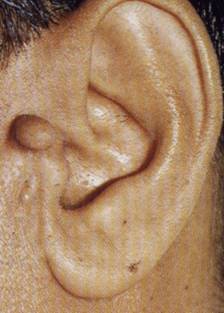 CONGENITAL MALFORMATIONS
Anotia & microtia
Accessory auricle
CONGENITAL MALFORMATIONS
Anotia & microtia
Accessory auricle
Pre auricular sinus
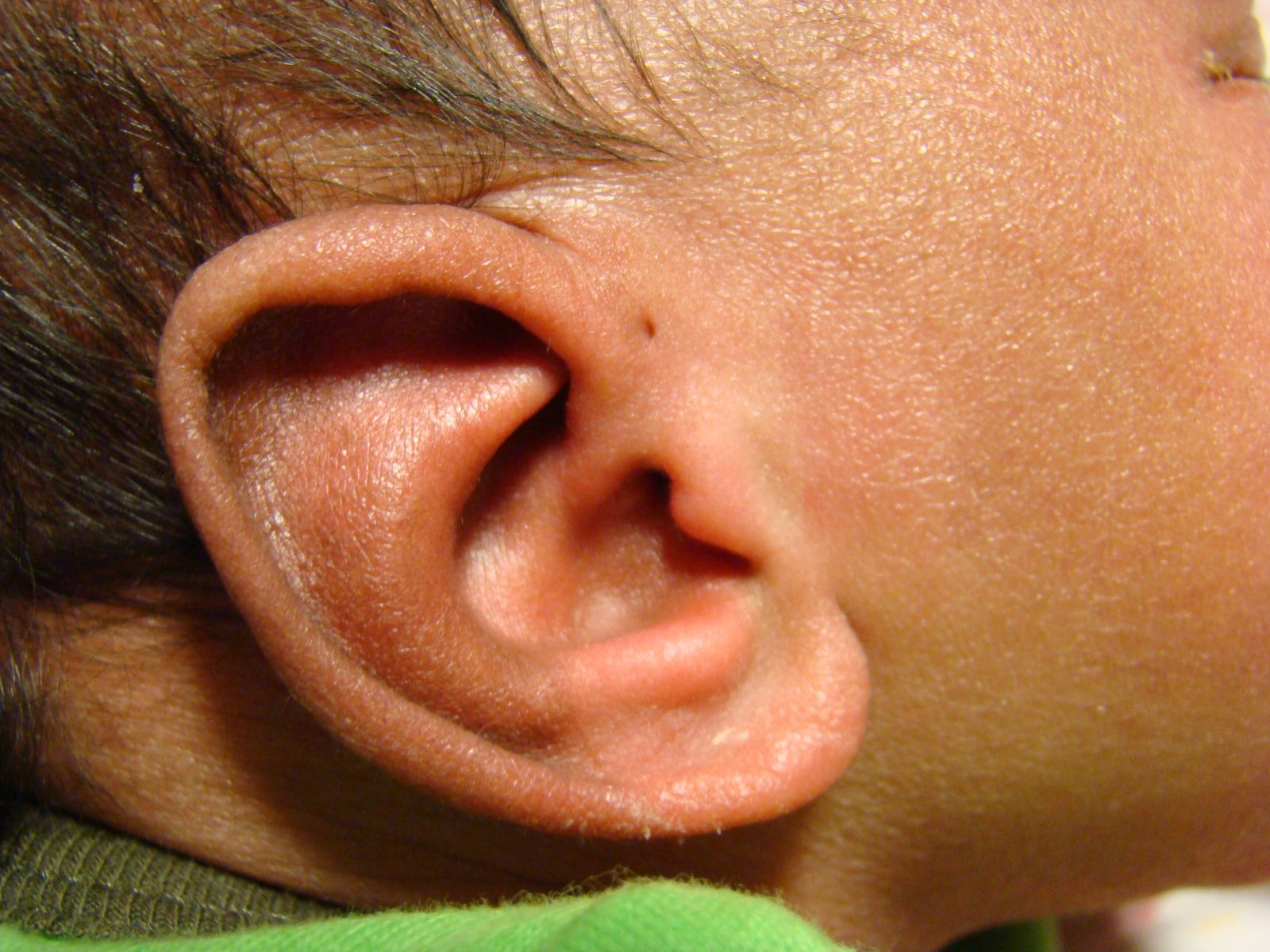 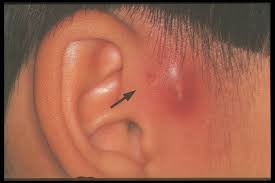 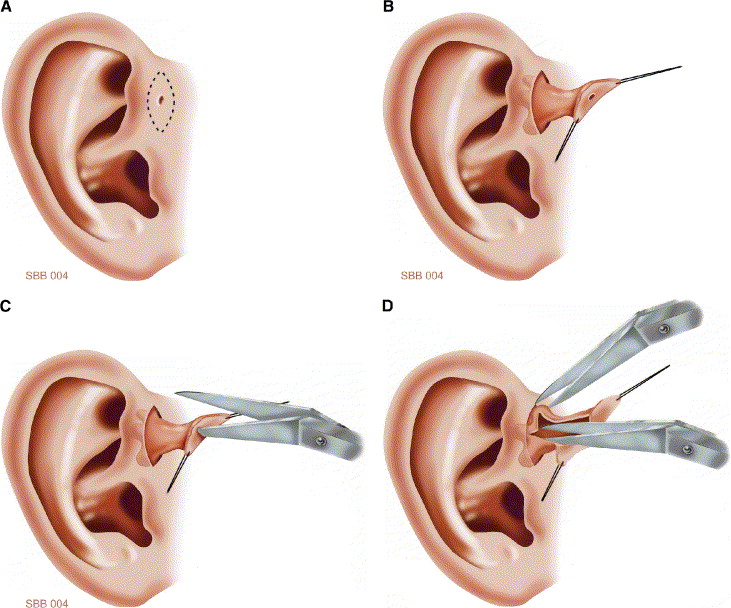 CONGENITAL MALFORMATIONS
Anotia & microtia
Accessory auricle
Pre auricular sinus
CONGENITAL MALFORMATIONS
Anotia & microtia
Accessory auricle
Pre auricular sinus
Protruding ear
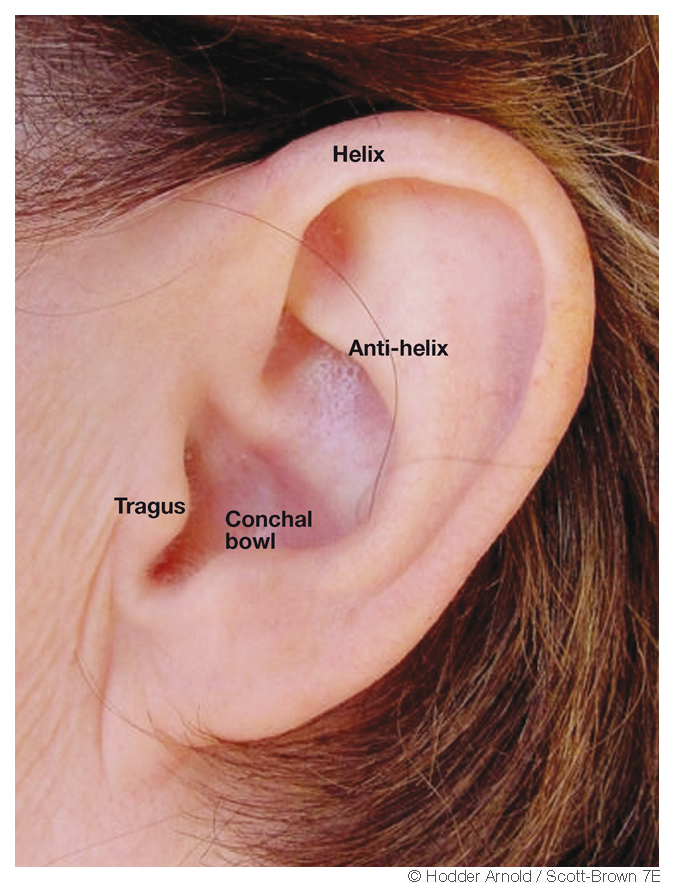 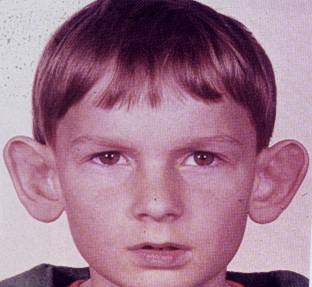 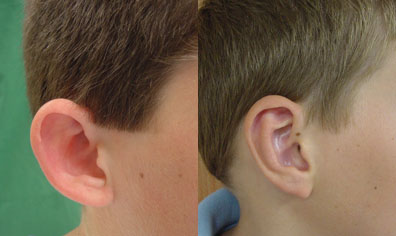 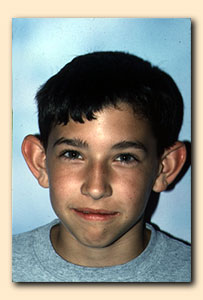 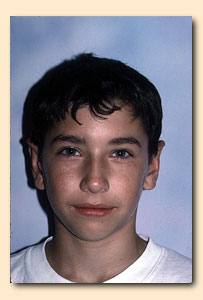 Trauma to the Auricle
Laceration
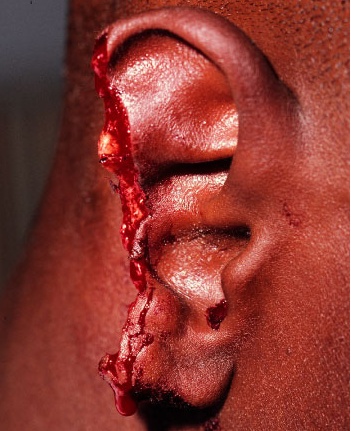 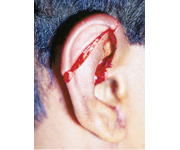 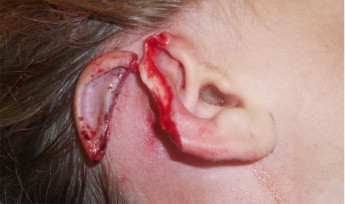 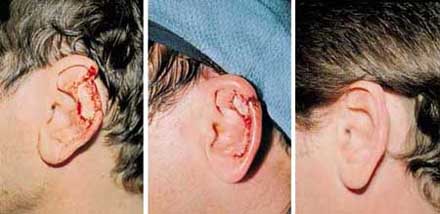 Trauma to the auricle
Hematoma auris
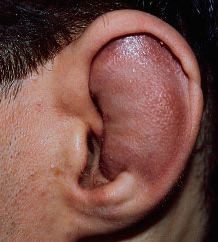 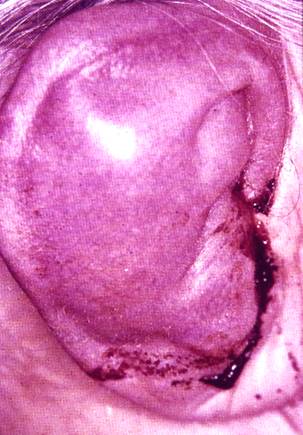 Complication
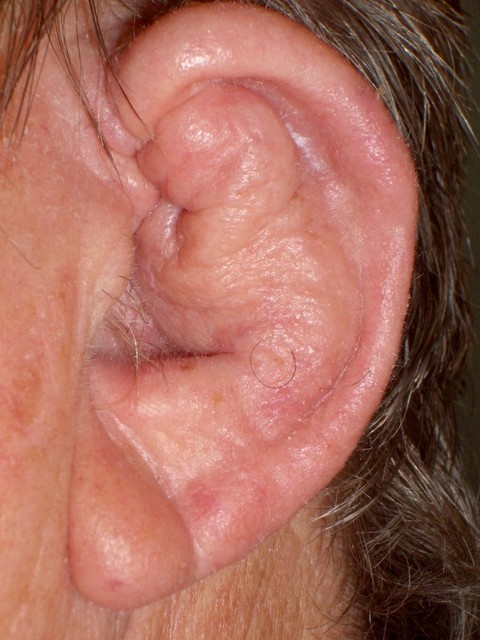 Cauliflower ear
Treatment
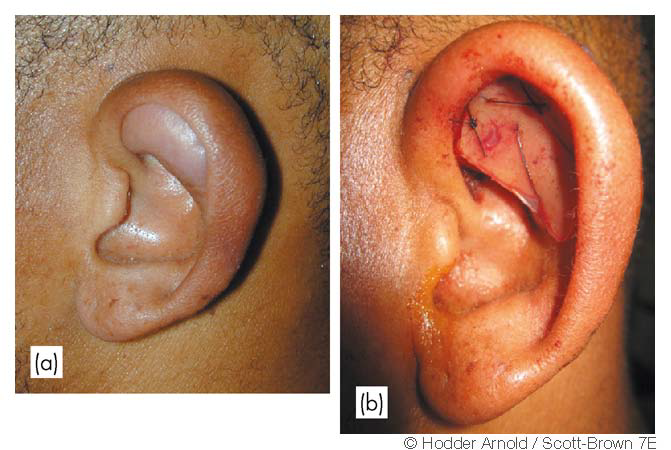 PERICHONDRITIS OF THE PINNA
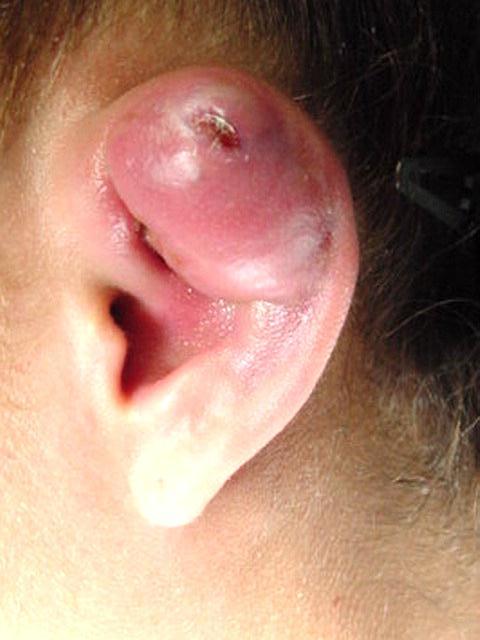 Usually follow trauma (hematoma auris, surgical, frostbite, burn) or otitis externa
Commonly caused by Pseudomonas
Fever, pain, redness and swelling
Treatment is by antibiotics   
   .
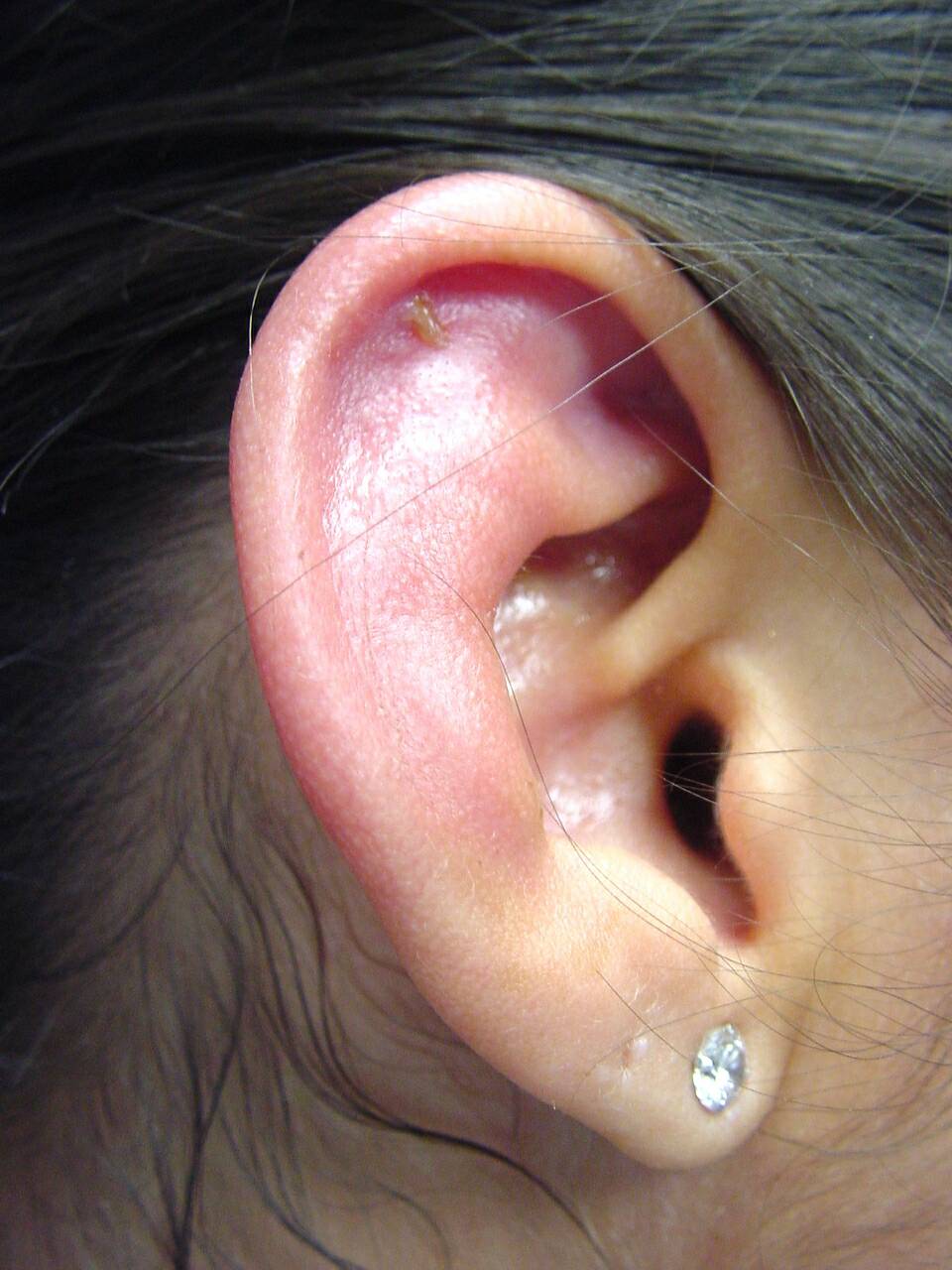 Complication
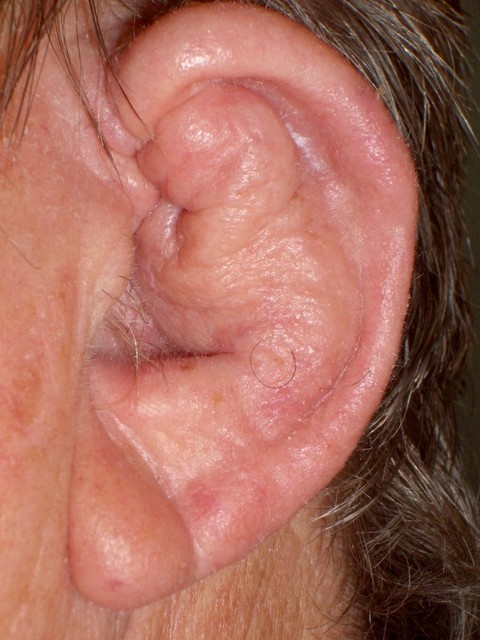 Cauliflower ear
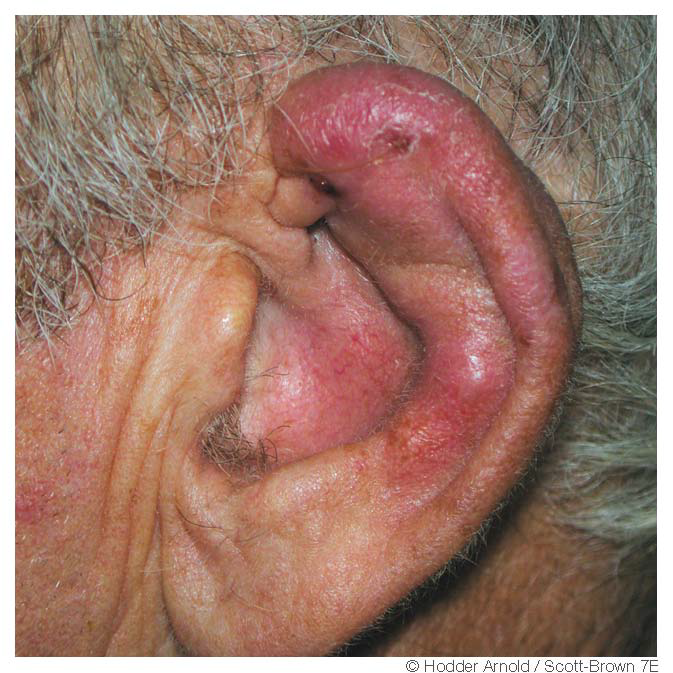 OTITIS EXTERNA
DEFINITION
An acute or chronic infection of the whole or a part of the skin of the external ear canal
CLINICAL FEATURES OF OTITIS EXTERNA
Itching
Pain
Tenderness and swelling
Otorrhea
Deafness
Changes in the lumen and skin of EAM
Clinical types of otitis externa
Localize O.E ( furuncle)
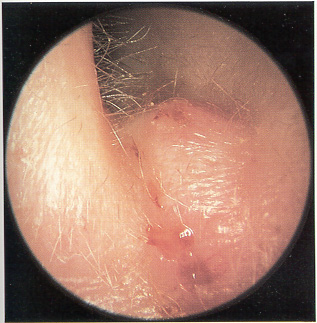 Clinical types of otitis externa
Localize O.E ( furuncle)
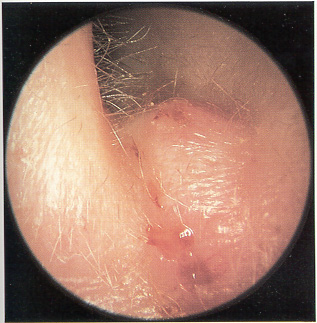 Clinical types of otitis externa
Localize O.E ( furuncle)
Diffuse infective O.E.
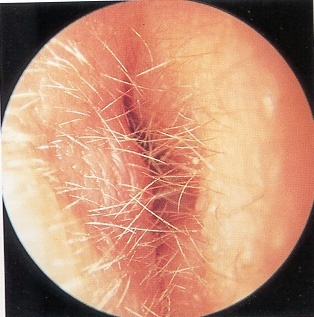 Clinical types of otitis externa
Localize O.E ( furuncle)
Diffuse infective O.E.
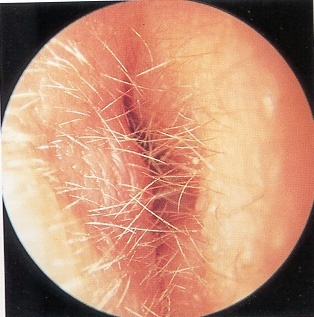 Clinical types of otitis externa
Localize O.E ( furuncle)
Diffuse infective O.E.
Otomycosis
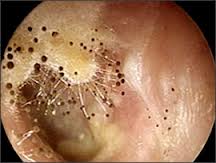 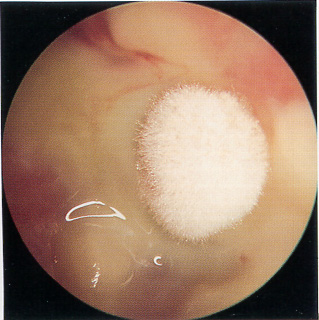 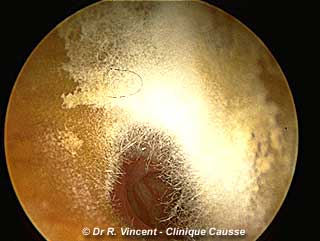 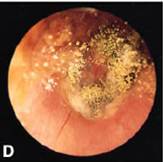 Clinical types of otitis externa
Localize O.E ( furuncle)
Diffuse infective O.E.
Otomycosis
Clinical types of otitis externa
Localize O.E ( furuncle)
Diffuse infective O.E.
Otomycosis
Bullous myringitis
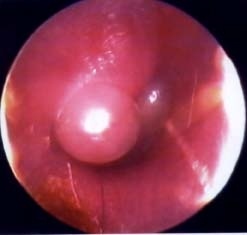 Clinical types of otitis externa
Localize O.E ( furuncle)
Diffuse infective O.E.
Otomycosis
Bullous myringitis
Clinical types of otitis externa
Localize O.E ( furuncle)
Diffuse infective O.E.
Otomycosis
Bullous myringitis
Herpetic O.E
Clinical types of otitis externa
Localize O.E ( furuncle)
Diffuse infective O.E.
Otomycosis
Bullous myringitis
Herpetic O.E
Clinical types of otitis externa
Localize O.E ( furuncle)
Diffuse infective O.E.
Otomycosis
Bullous myringitis
Herpetic O.E
Eczematous and seborrheic O.E.
Clinical types of otitis externa
Localize O.E ( furuncle)
Diffuse infective O.E.
Otomycosis
Bullous myringitis
Herpetic O.E
Eczematous and seborrheic O.E.
Management of otitis externa
Swab for culture and sensitivity
Management of otitis externa
Swab for culture and sensitivity
Ear toilet
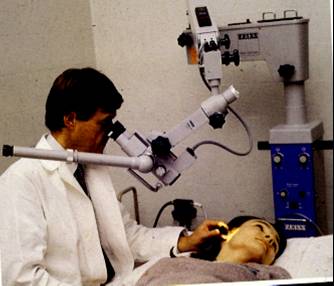 Management of otitis externa
Swab for culture and sensitivity
Ear toilet
Management of otitis externa
Swab for culture and sensitivity
Ear toilet
Keep the ear dry
Local medications
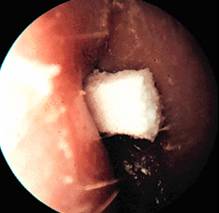 Management of otitis externa
Swab for culture and sensitivity
Ear toilet
Keep the ear dry
Local medications
Management of otitis externa
Swab for culture and sensitivity
Ear toilet
Keep the ear dry
Local medications
Systemic medications
Surgery may be required in chronic cases
Acute necrotizing (malignant) otitis externa
An acute Pseudomonas infection of the skin of the external ear canal which has spread to the adjacent bone. It occurs mostly in elderly diabetic patients.
Complications
DIAGNOSIS
Diabetes
Advanced age
Severe otalgia
Granulation tissue & sequestra
Cranial nerve involvement
Radiology
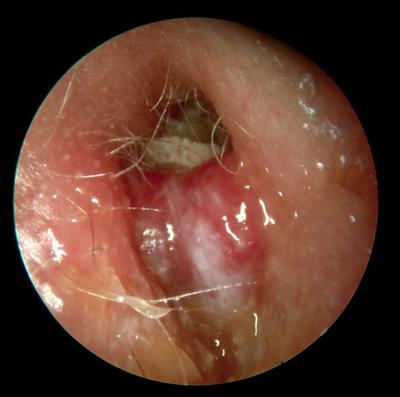 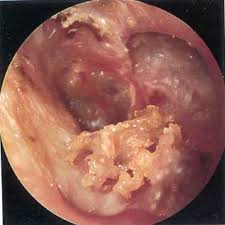 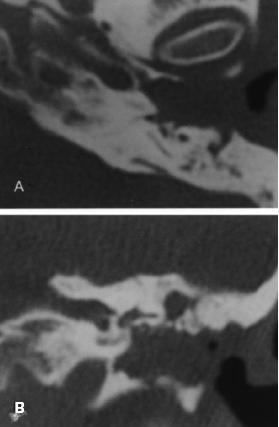 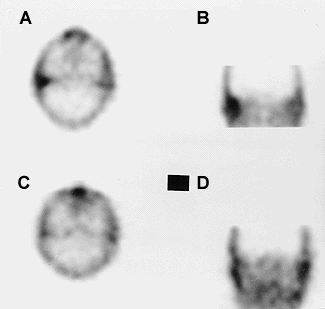 TREATMENT
Control of diabetes
Anti Pseudomonas antibiotics
Local treatment and debridement
The role of surgery remains controversial
MISCELLANEOUS CONDITIONS OF THE EXTERNAL EAR
WAX
Mixture of ceruminous and sebaceous glands secretion
Normally is expelled from the canal aided by movements of the jaw
When accumulated it may cause deafness, earache or tinnitus
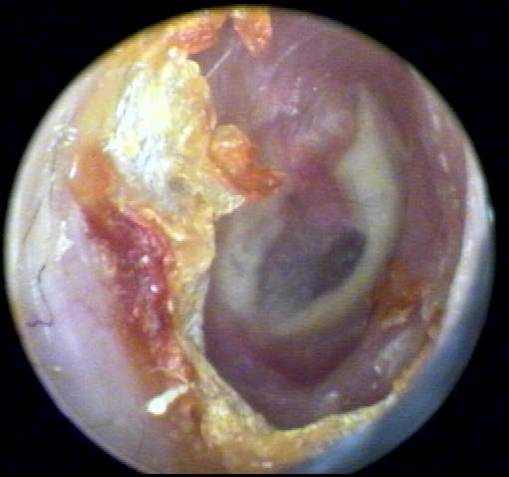 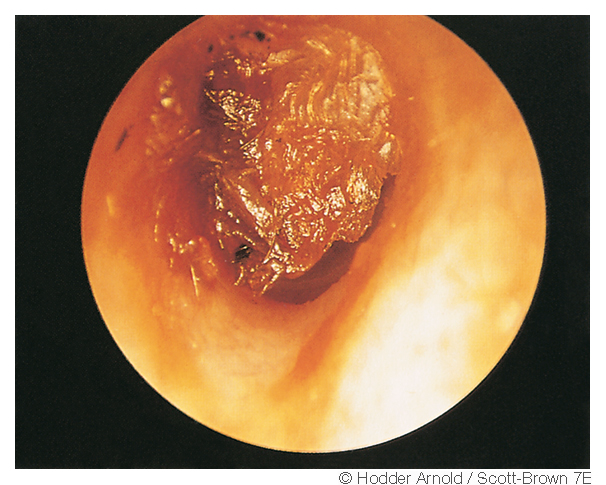 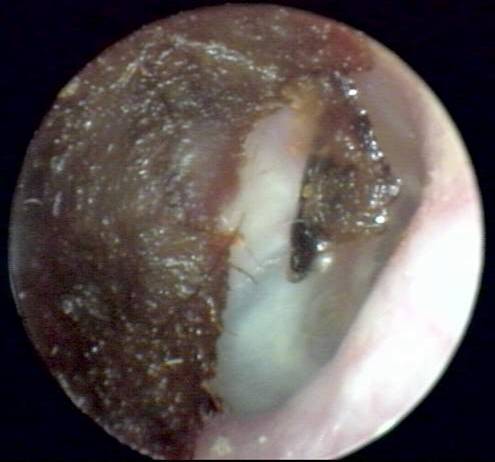 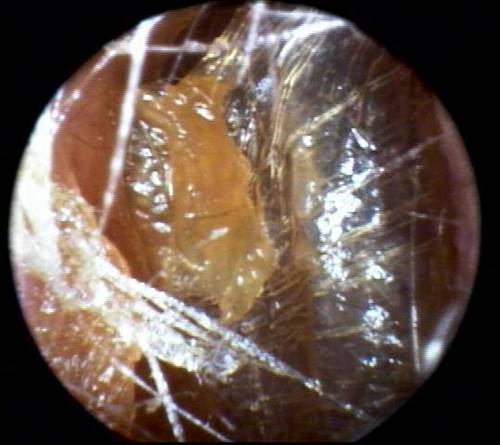 WAX
Treatment is by removal using syringing, suction or instrumentation
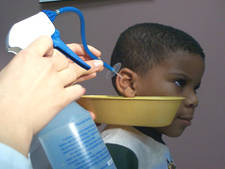 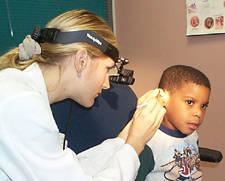 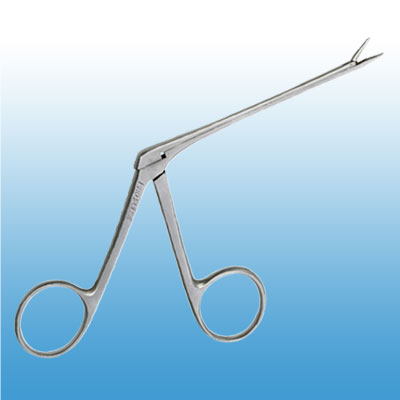 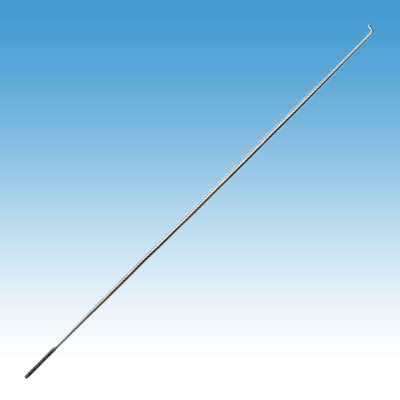 KERATOSIS  OBTURANS
Accumulation of desquamated epithelium in the bony canal 
It may be associated with sinusitis, bronchiectasis or primary ciliary dyskinesia
Usually cause deafness and pain
Treatment is  periodic removal
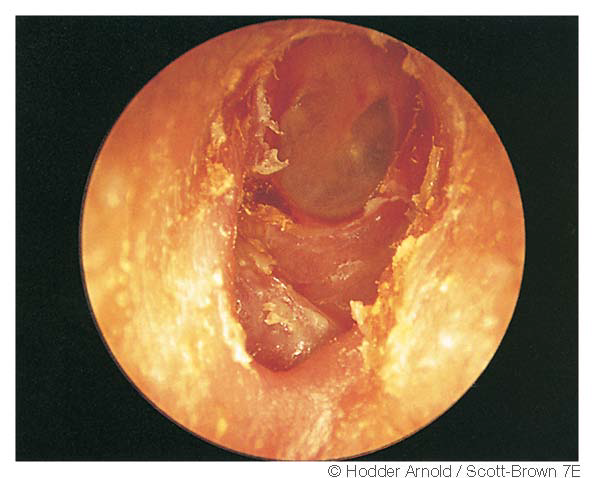 ACUTE OTITIS MEDIA
DEFINITION
Acute infection of the mucous membrane lining of the middle ear cleft
PREDISPOSING FACTORS
Age
Maleness
Bottle feeding
Climate
Crowded living conditions
Heredity
Associated conditions: cleft palate, immunodeficiency, ciliary dyskinesia, Down syndrome, and cystic fibrosis
ROUTE OF INFECTION
Eustachian tube
External auditory canal
Blood borne
BACTERIOLOGY
Streptococcus pneumonia
Haemophilus influenzae
Branhamella catarrhalis
Streptococcus pyogens
Staphylococcus aureus
PATHOLOGY
CLINICAL  PICTURE
Tubal occlusion
 
 
Suppurative inflammation
 

Tympanic membrane rupture


Resolution
CLINICAL  PICTURE
Tubal occlusion
 Discomfort, autophony, retracted drum

Suppurative inflammation
 

Tympanic membrane rupture


Resolution
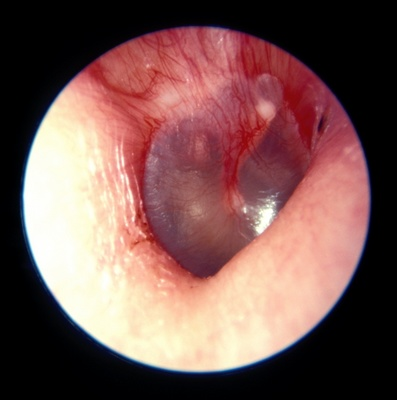 CLINICAL  PICTURE
Tubal occlusion
 Discomfort, autophony, retracted drum 

Suppurative inflammation
 Fever, sever earache, deafness, bulging drum

Tympanic membrane rupture


Resolution
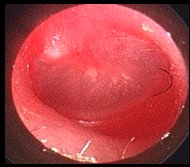 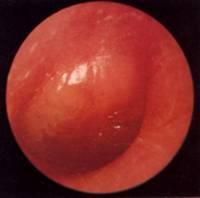 CLINICAL  PICTURE
Tubal occlusion
 Discomfort, autophony, retracted drum
 
Suppurative inflammation
 Fever, sever earache, deafness, bulging drum

Tympanic membrane rupture
 Otorrhea... temp. & earache subside

Resolution
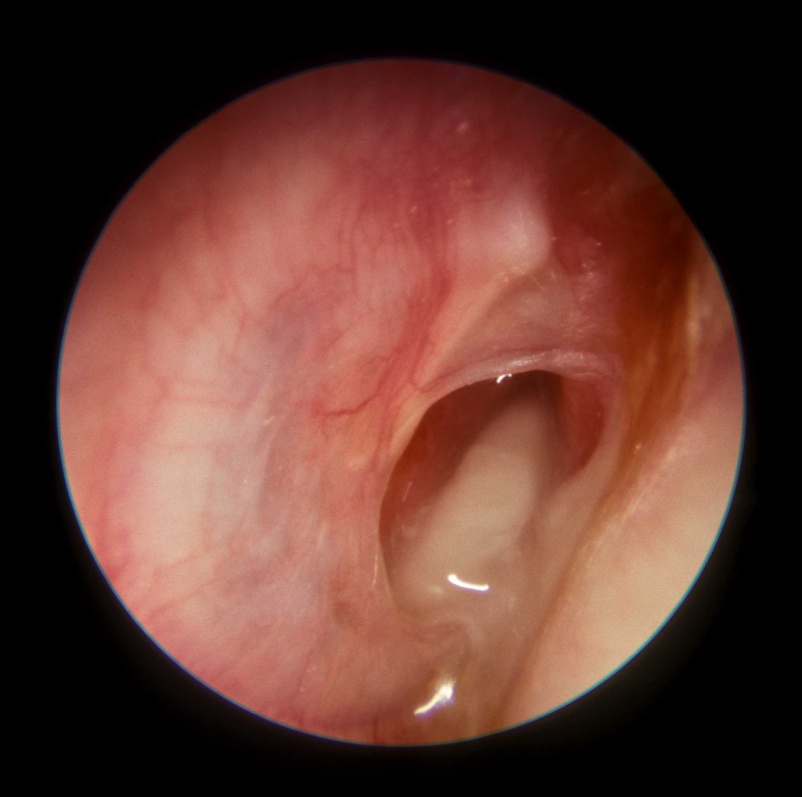 CLINICAL  PICTURE
Tubal occlusion
 Discomfort, autophony, retracted drum
 
Suppurative inflammation
 Fever, sever earache, deafness, bulging drum

Tympanic membrane rupture
 Otorrhea... temp. & earache subside
Resolution
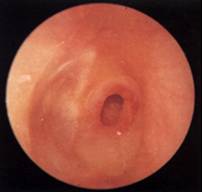 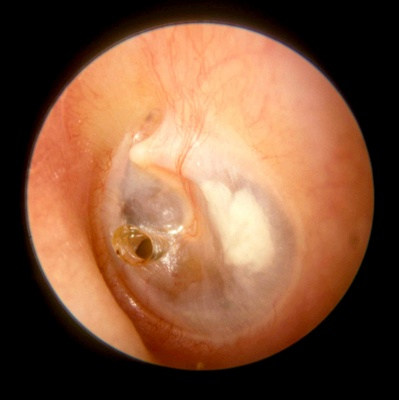 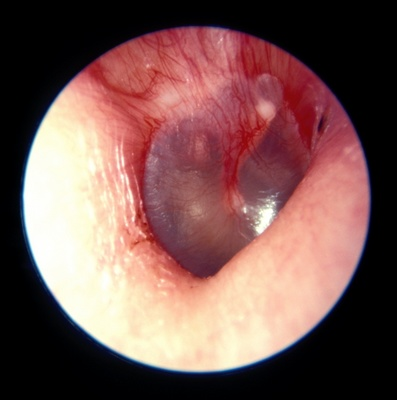 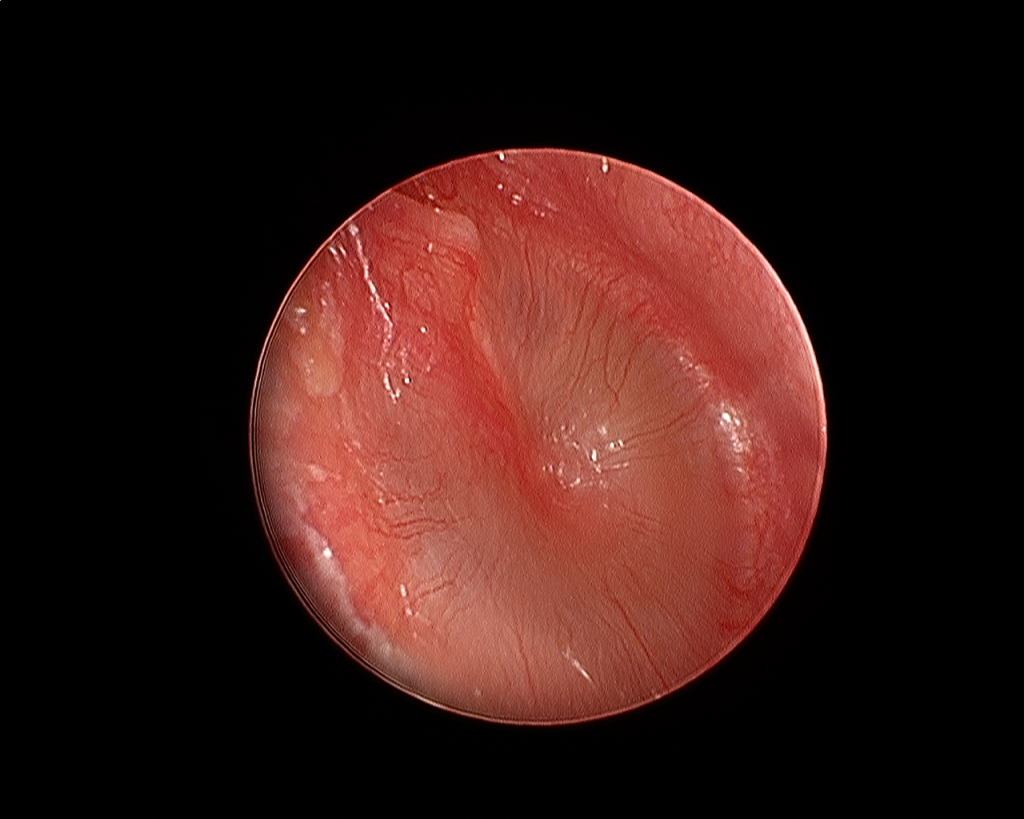 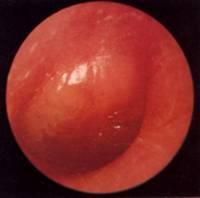 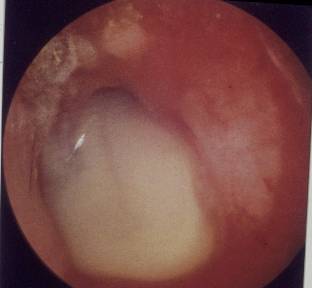 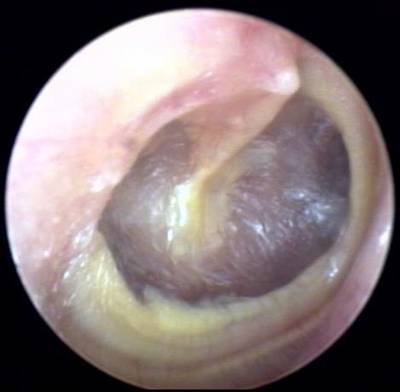 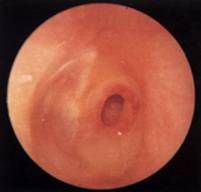 TREATMENT
Symptomatic
Antimicrobials 
Amoxycillin/clavulanic acid
Tri-methoprim-sulphamethoxazole
Cefaclor, cefixime
Erythromycin-sulfisoxazole
Decongestant
Myringotomy
Ear toilet and local antibiotics
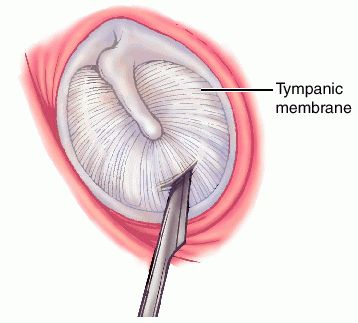 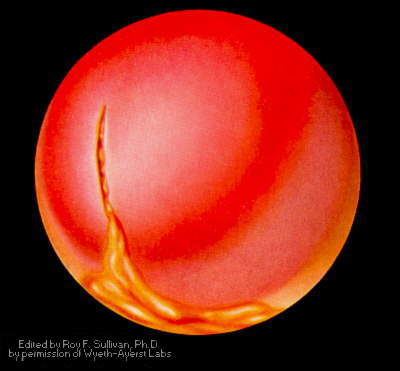 RECURRENT ACUTE OTITIS MEDIA
DEFINITION
Three or more attacks over a 6-months period
TREATMENT
Long-term low dose antimicrobials
Ventilation tube insertion
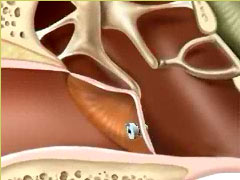 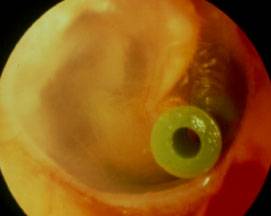 OFFICE HOURSProf. YOUSRY EL-SAYED
Flat 407 - Building 5 - King Abdel-Aziz University Hospital
Mondays from 11 am to 1 pm
Thursdays 11 am to 1 pm
THANK YOU